Learning intention – summarising content drawn from more than one paragraph
Read the rest of the text ‘Exploring the deep’. Summarise what you learn in each section. For each section you should only use thirty words or less.
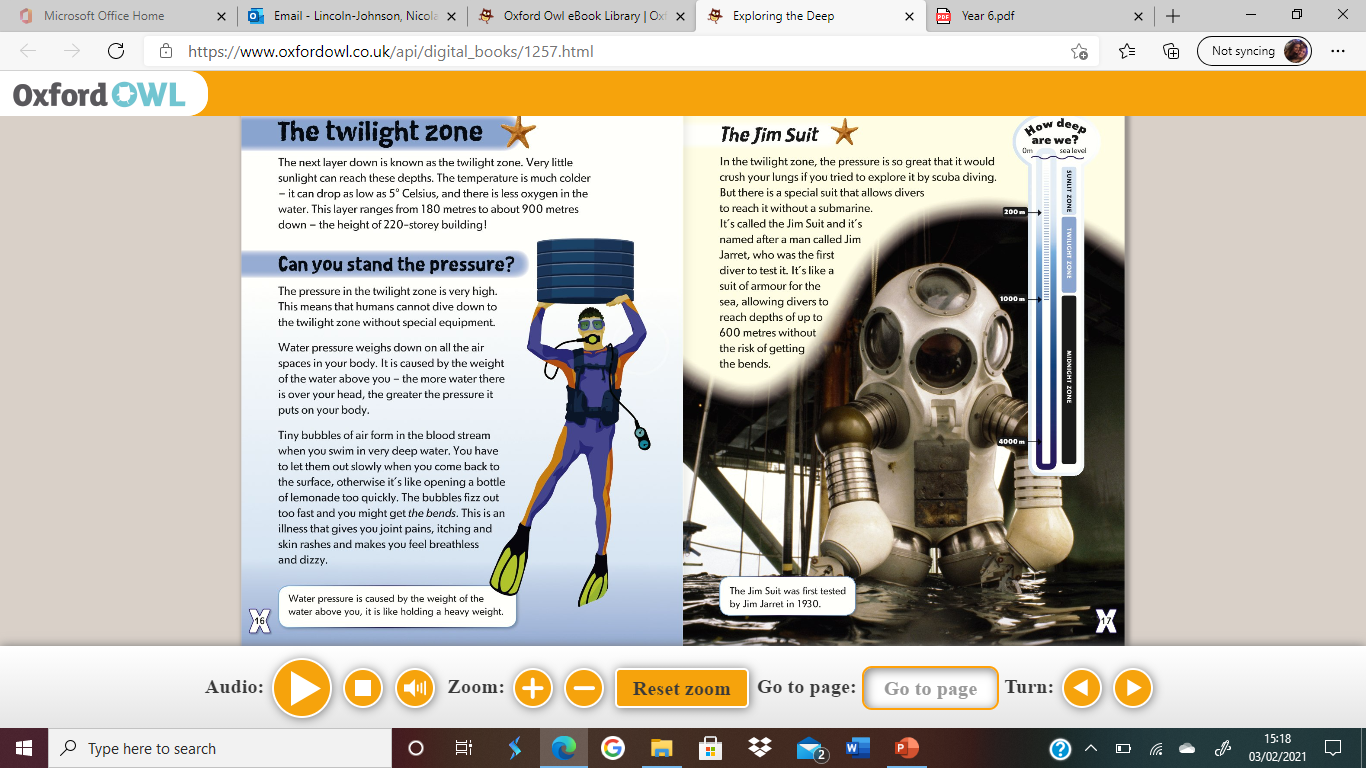 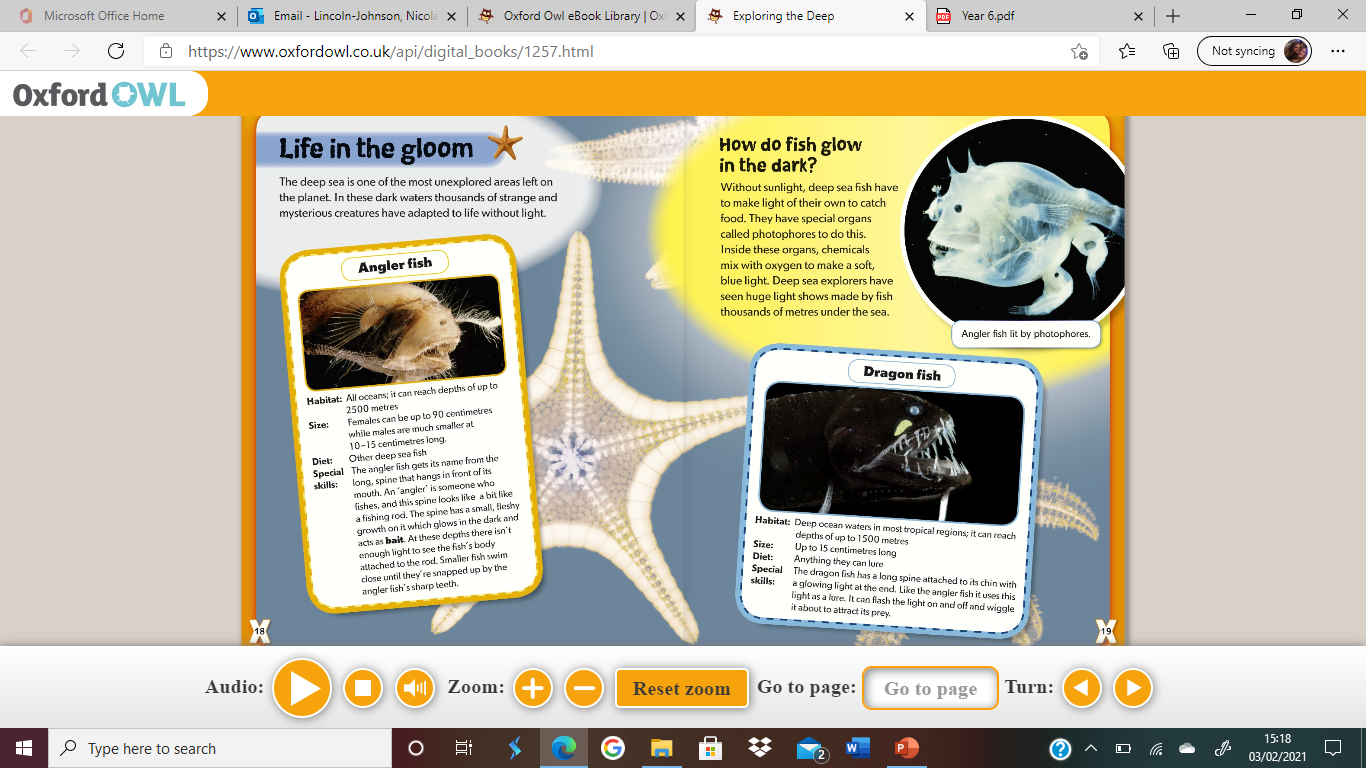 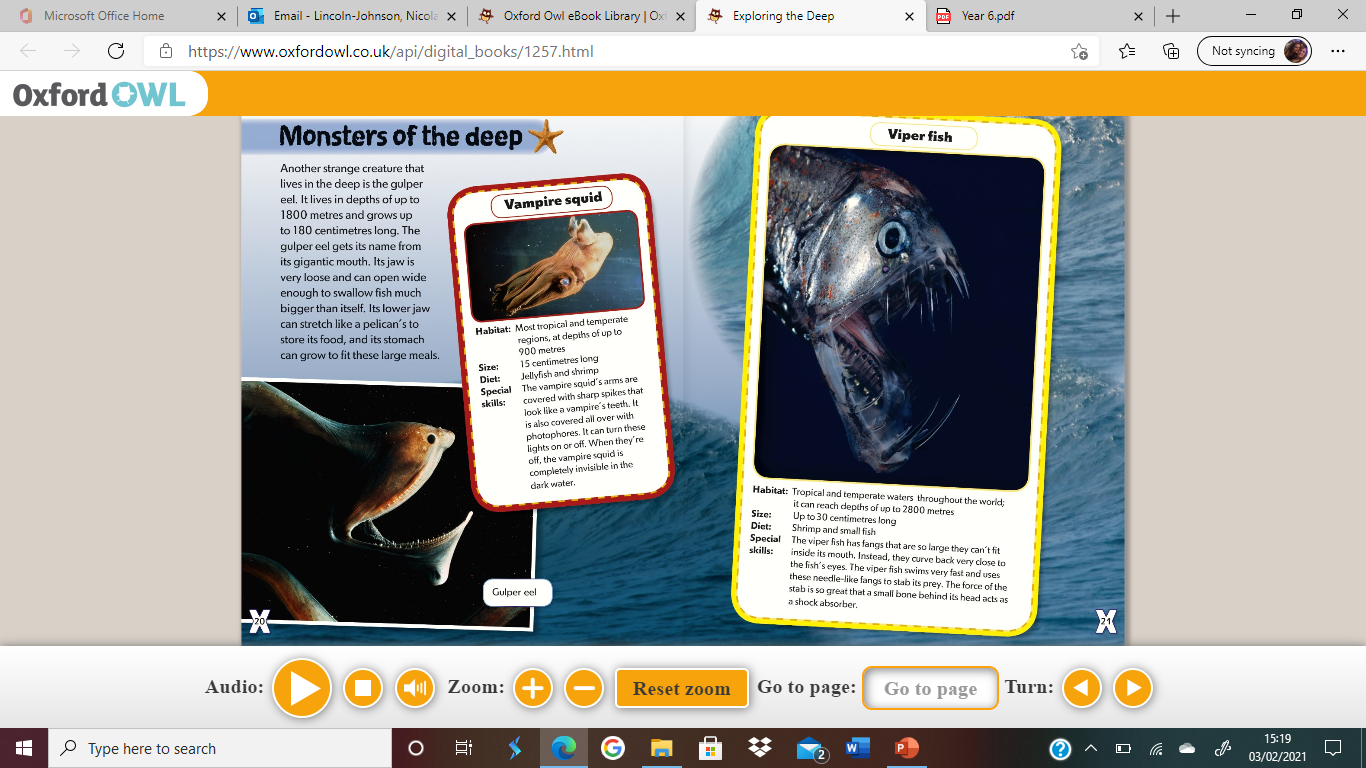 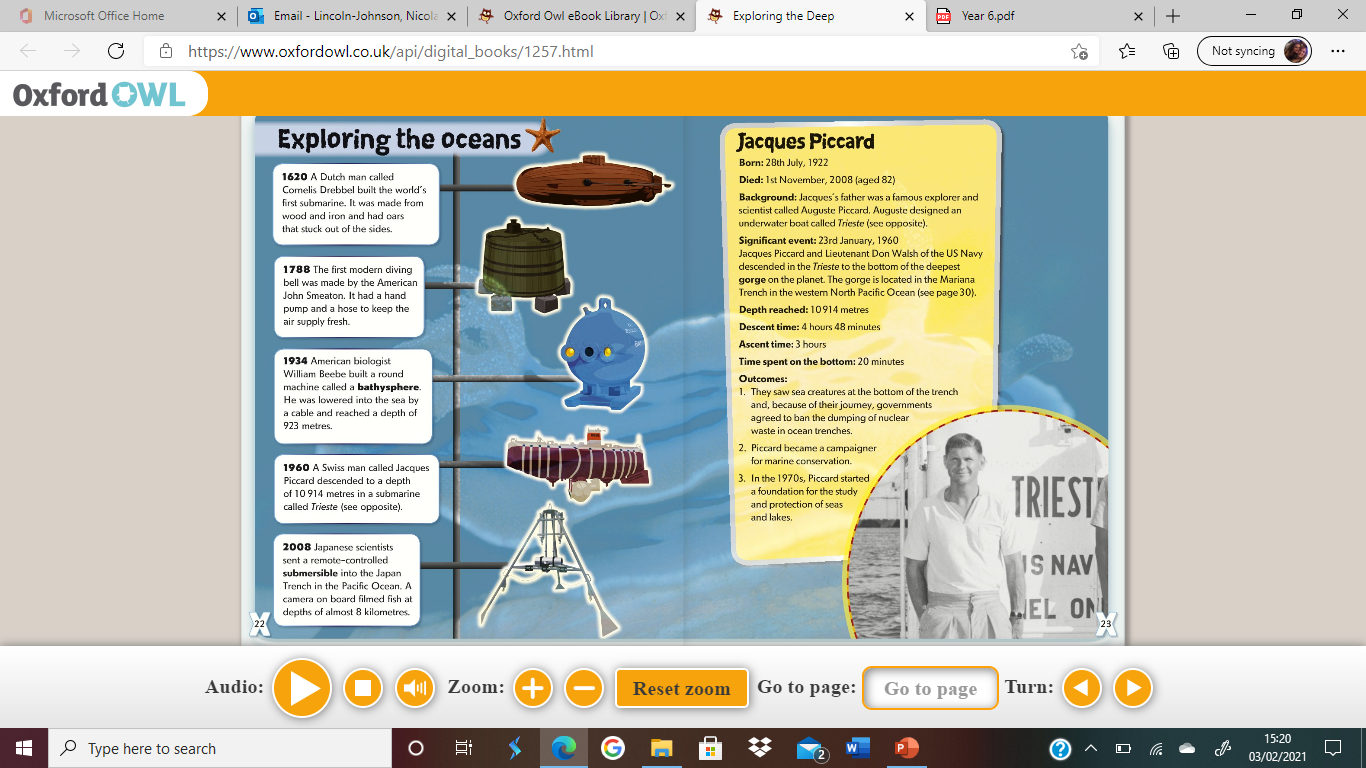 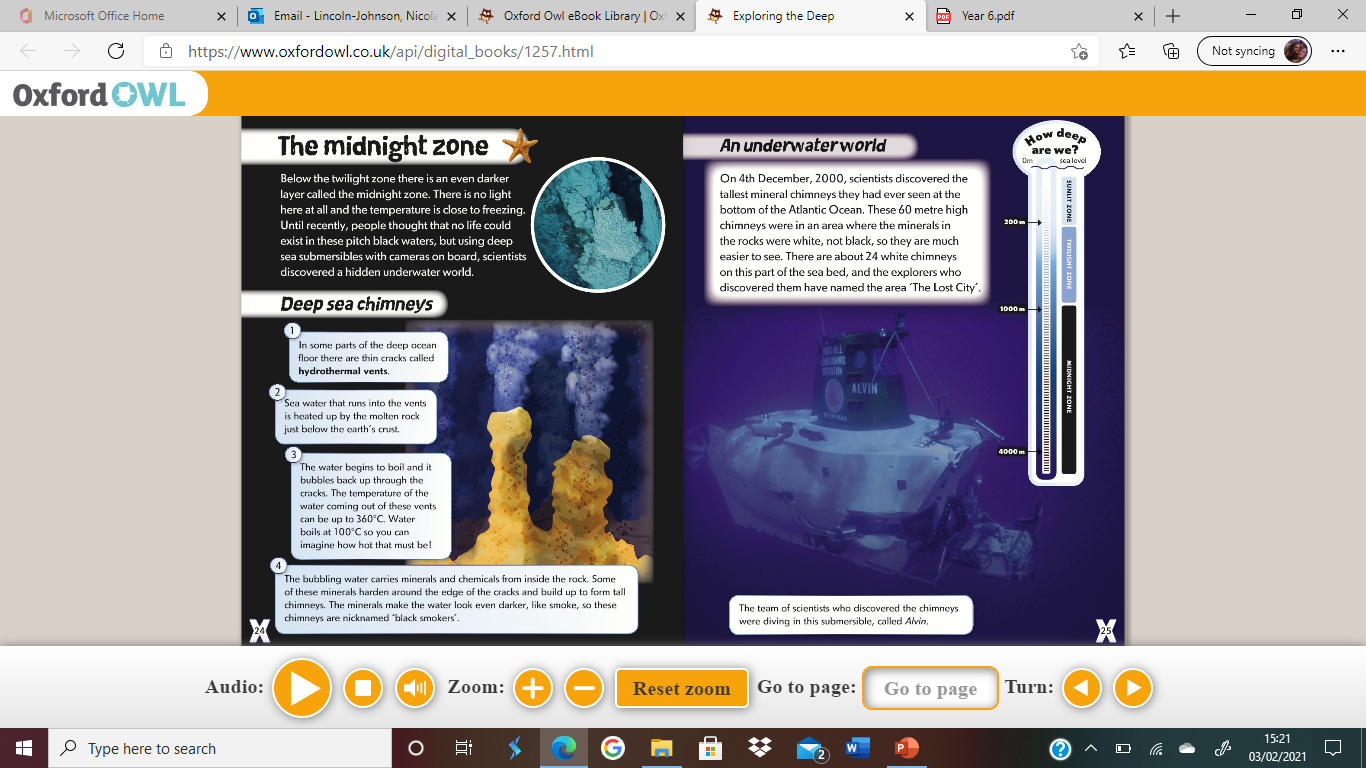 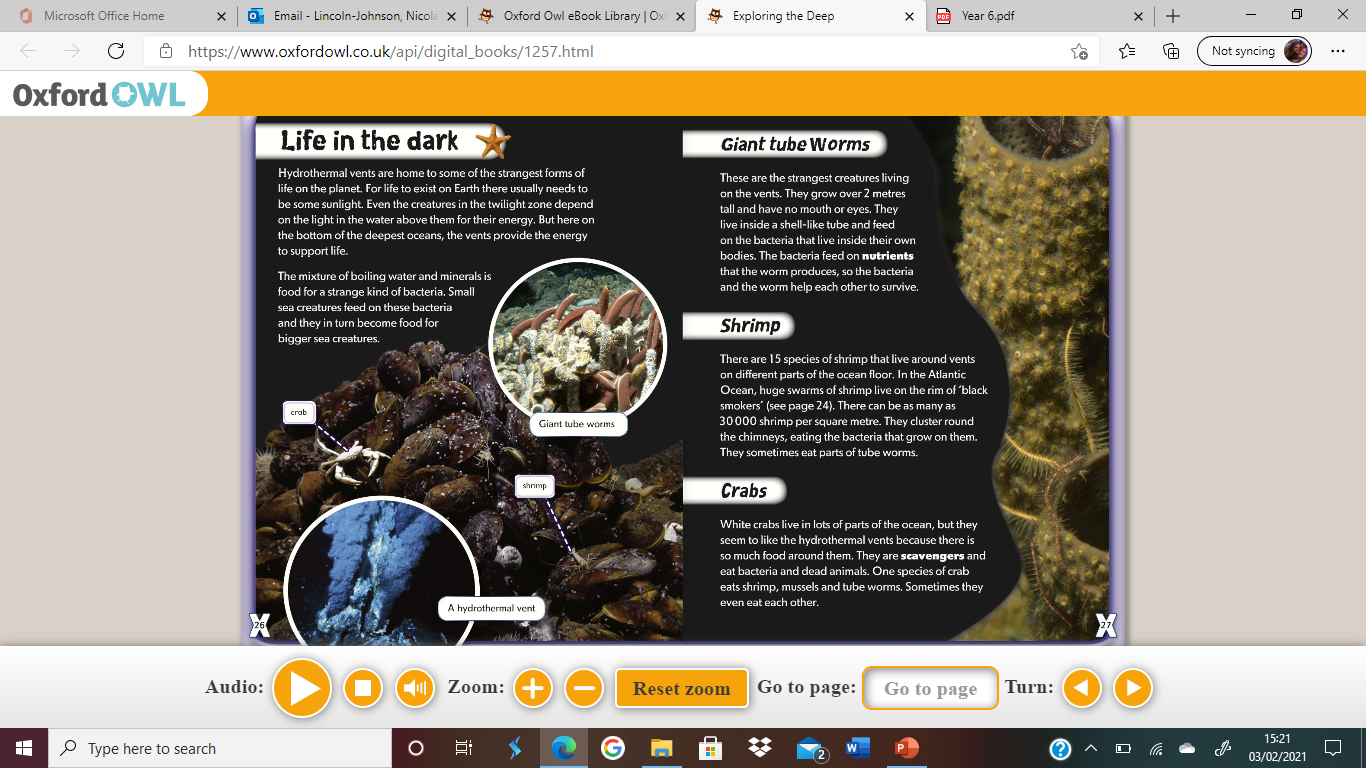 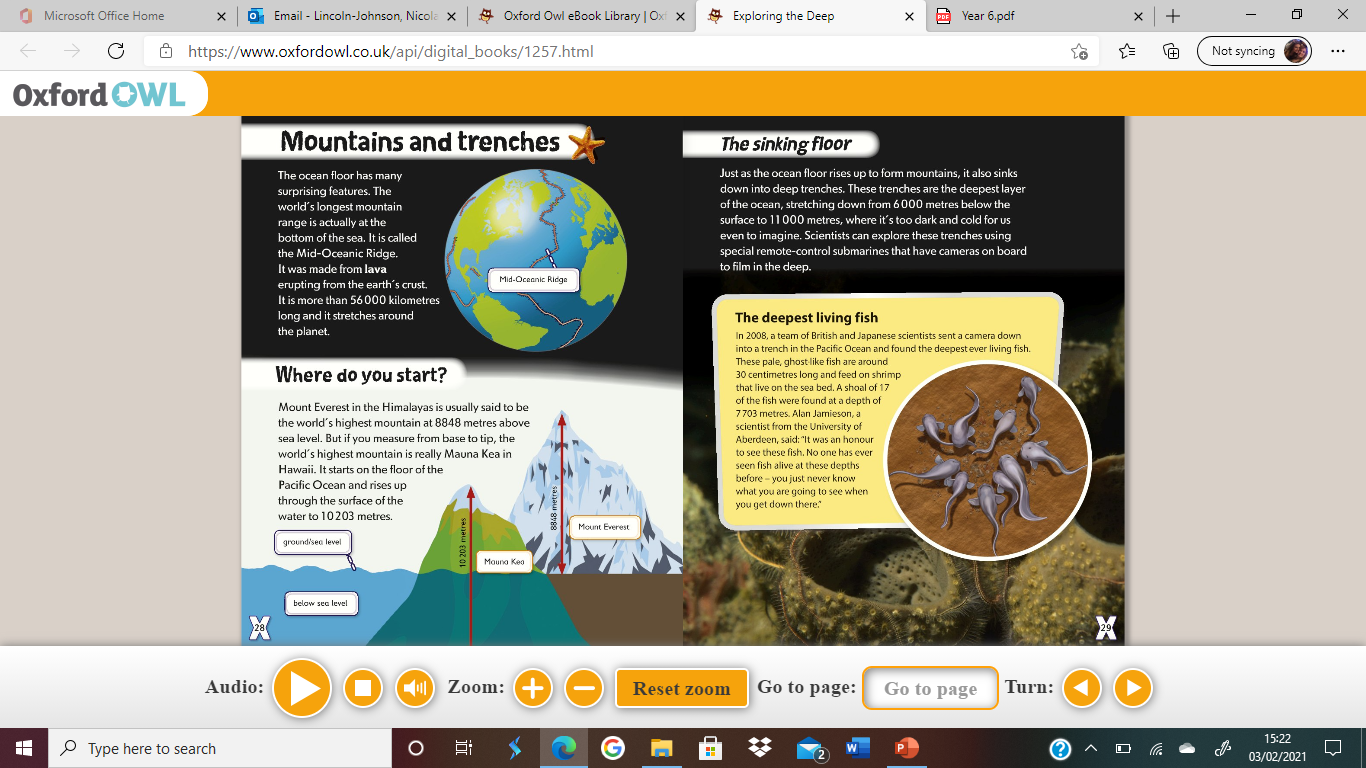 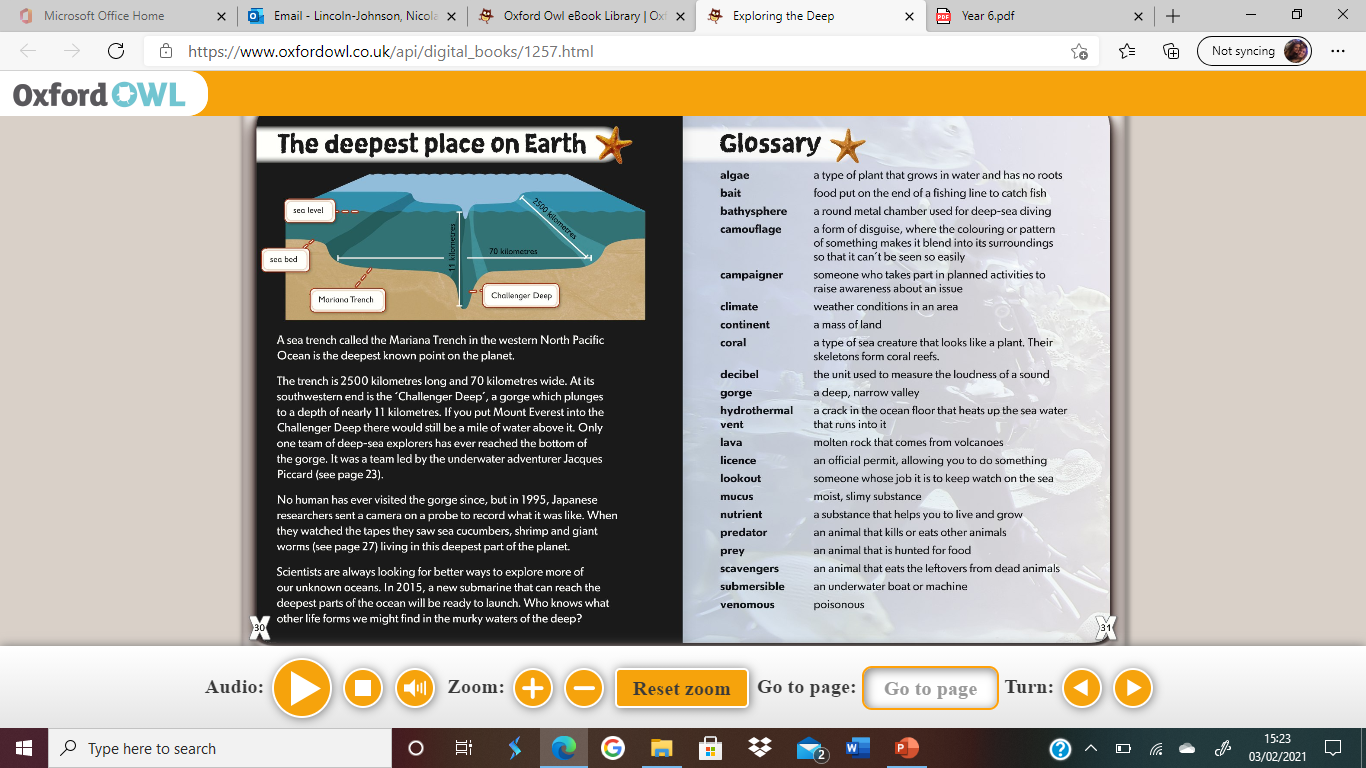